قالب پاورپوینت جوشکاری
تم : جوشکاری سیار
اسلایدهای گوگل
پاورپوینت
کانوا
نحوه استفاده
این ارائه
روی دکمه "Google Slides" کلیک کنید
در زیر این پیش نمایش ارائه. 
روی "Make a copy" کلیک کنید.
شروع به ویرایش ارائه خود کنید.
باید به سیستم حساب Google خود وارد شوید.
بر روی دکمه "پاورپوینت" زیر این پیش نمایش ارائه کلیک کنید. 
شروع به ویرایش ارائه خود کنید.
فونت های مورد استفاده در این ارائه را همانطور که در صفحه بعدی ذکر شده است بارگیری و نصب کنید.
بر روی دکمه "Canva" در زیر این پیش نمایش ارائه کلیک کنید. 
شروع به ویرایش ارائه خود کنید.
شما باید به حساب Canva خود وارد شوید.
در باره ما
پروژه های ما
امار و ارقام
01
02
03
فهرست مطالب
توضیح در مورد انچه
شما می خواهید بحث کنید.
توضیح در مورد انچه
شما می خواهید بحث کنید.
توضیح در مورد انچه
شما می خواهید بحث کنید.
در باره ما
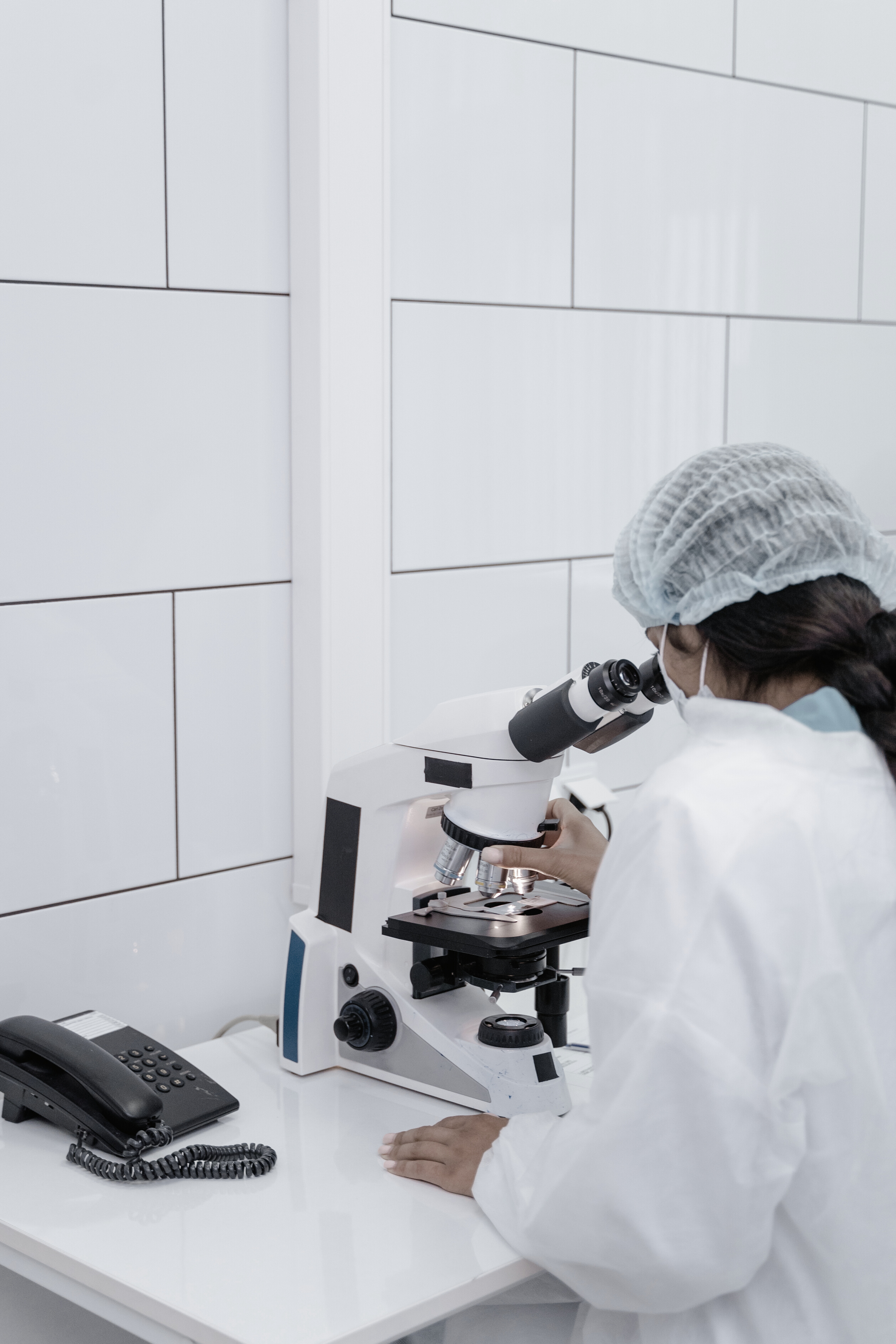 01
در مورد انچه می خواهید بحث کنید توضیح دهید.
به ارائه خوش امدید
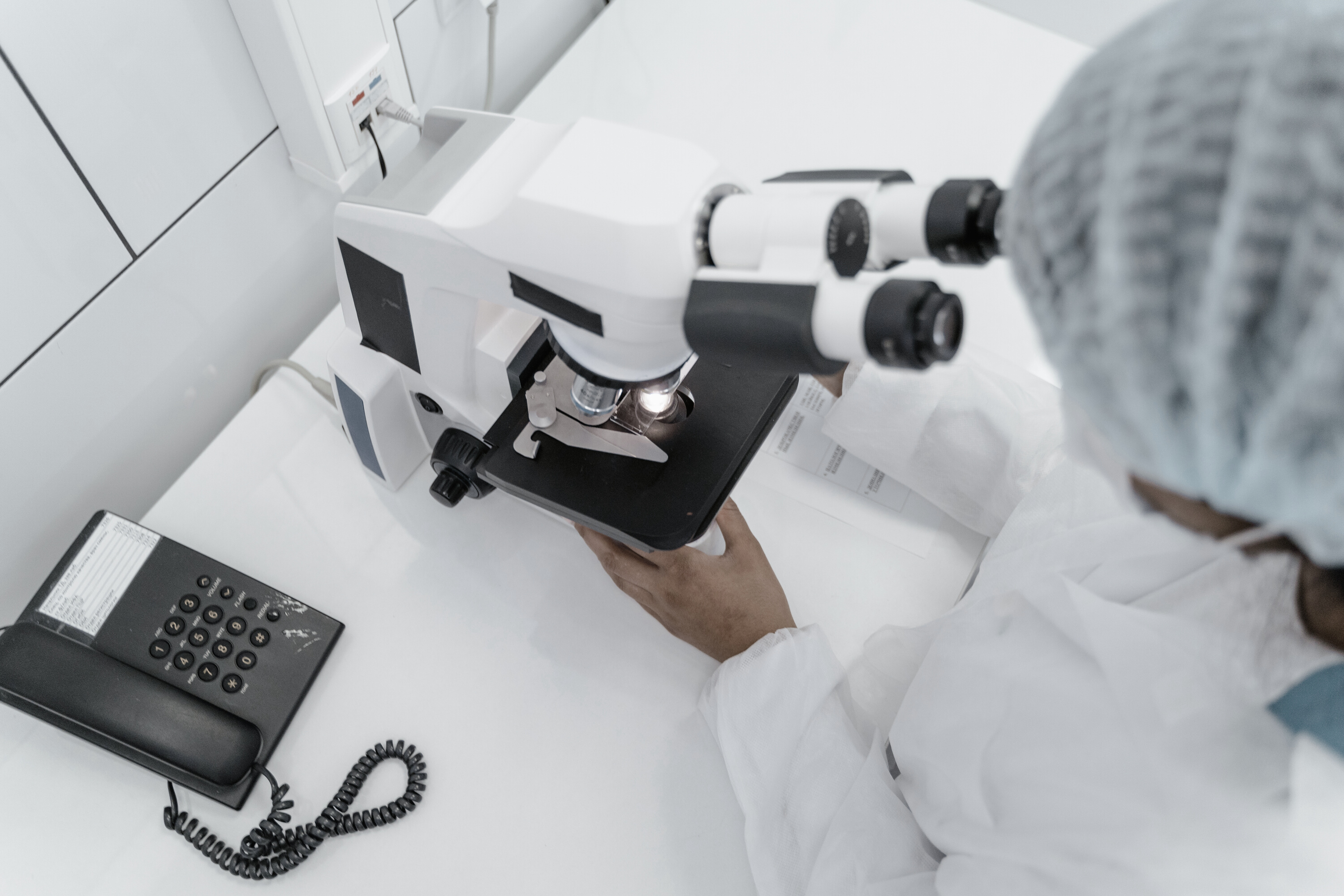 من رین هستم و ایده های زیبایم را با شما به اشتراک می گذارم. برای کسب اطلاعات بیشتر 20begir.com.
ماموریت
چشم انداز
بیانیه چشم انداز بزرگ خود را وارد کنید!
بیانیه چشم انداز بزرگ خود را وارد کنید!
ما کی هستیم؟
چیکار کنیم؟
در باره ما
به طور خلاصه توضیح دهید
در مورد چه چیزی می خواهید بحث کنید.
به طور خلاصه توضیح دهید
در مورد چه چیزی می خواهید بحث کنید.
به طور خلاصه توضیح دهید
در مورد چه چیزی می خواهید بحث کنید.
به طور خلاصه توضیح دهید
در مورد چه چیزی می خواهید بحث کنید.
ایده شما
به طور خلاصه توضیح دهید
در مورد چه چیزی می خواهید بحث کنید.
به طور خلاصه توضیح دهید
در مورد چه چیزی می خواهید بحث کنید.
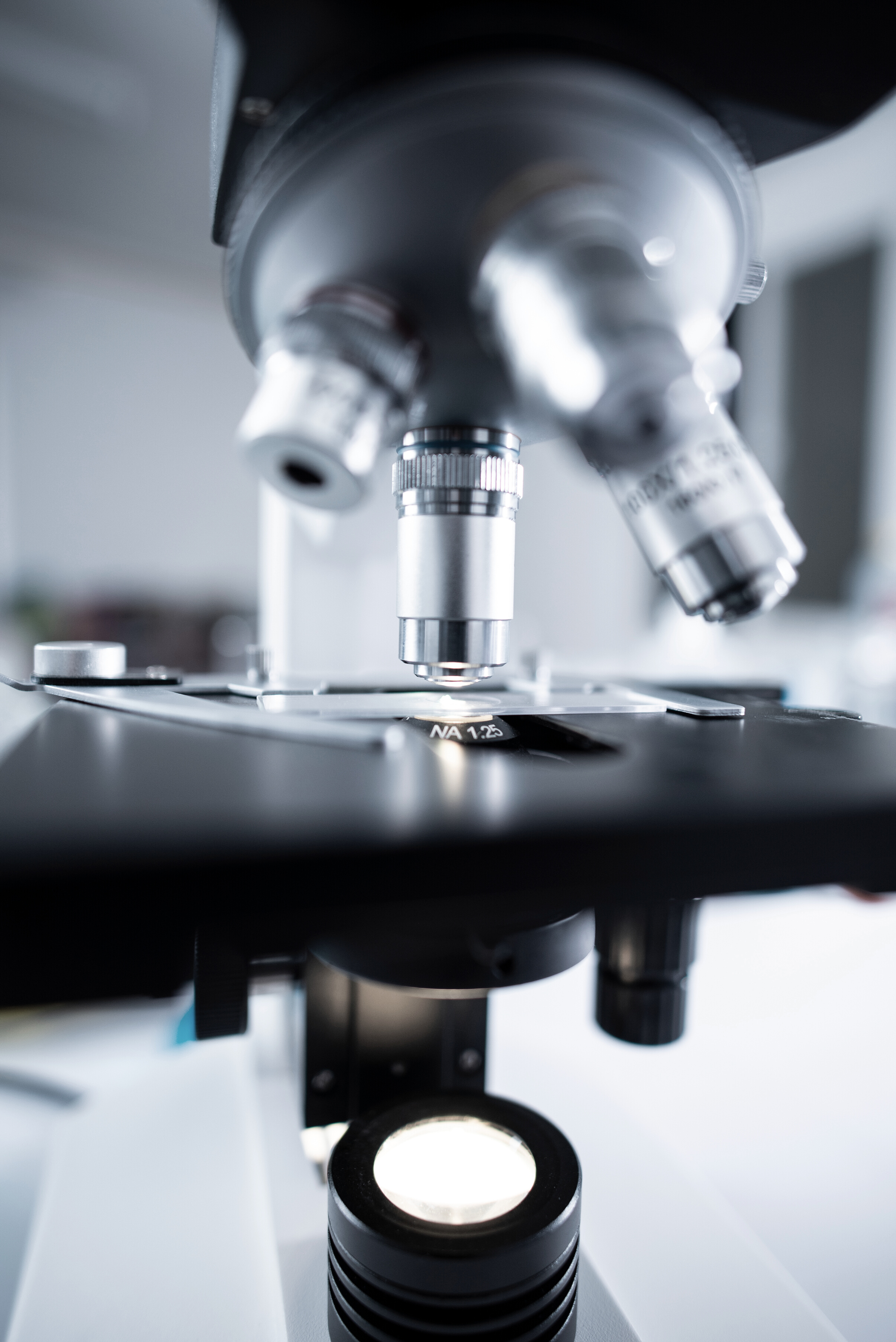 نوشتن یک بیانیه اصلی یا
نقل قول الهام بخش
شامل یک اعتبار، استناد یا پیام پشتیبانی
اضافه کردن یک صفحه اعضای تیم
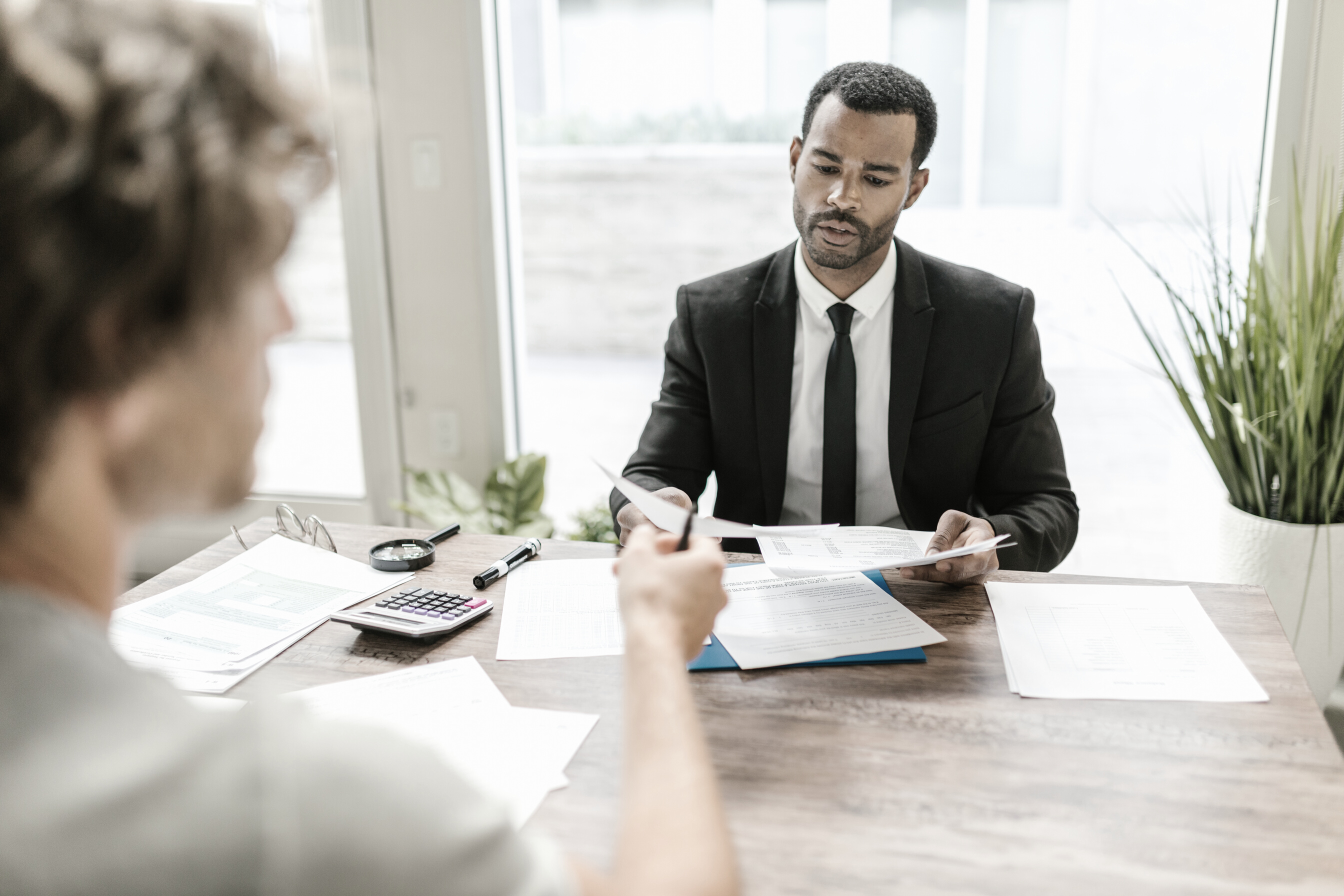 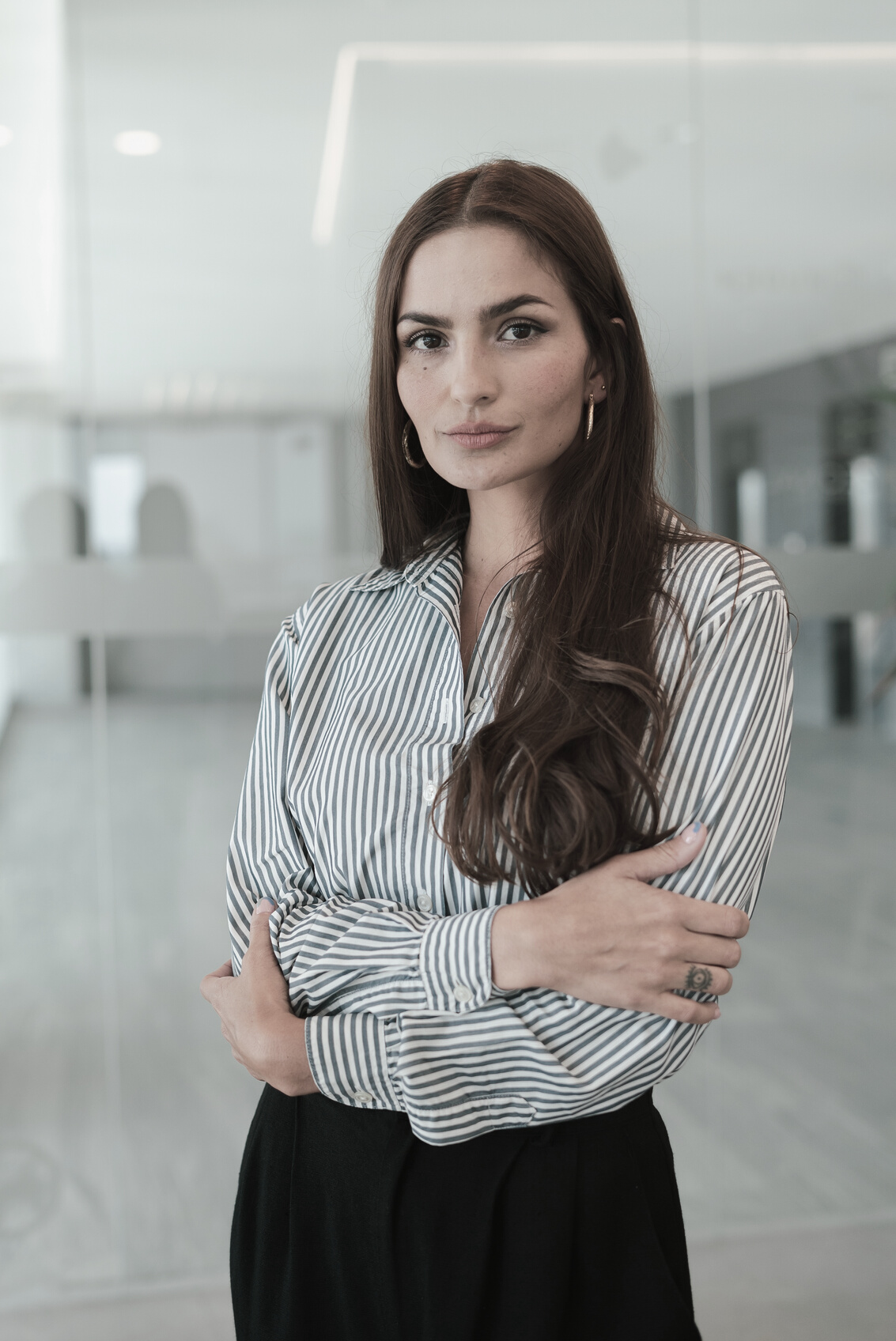 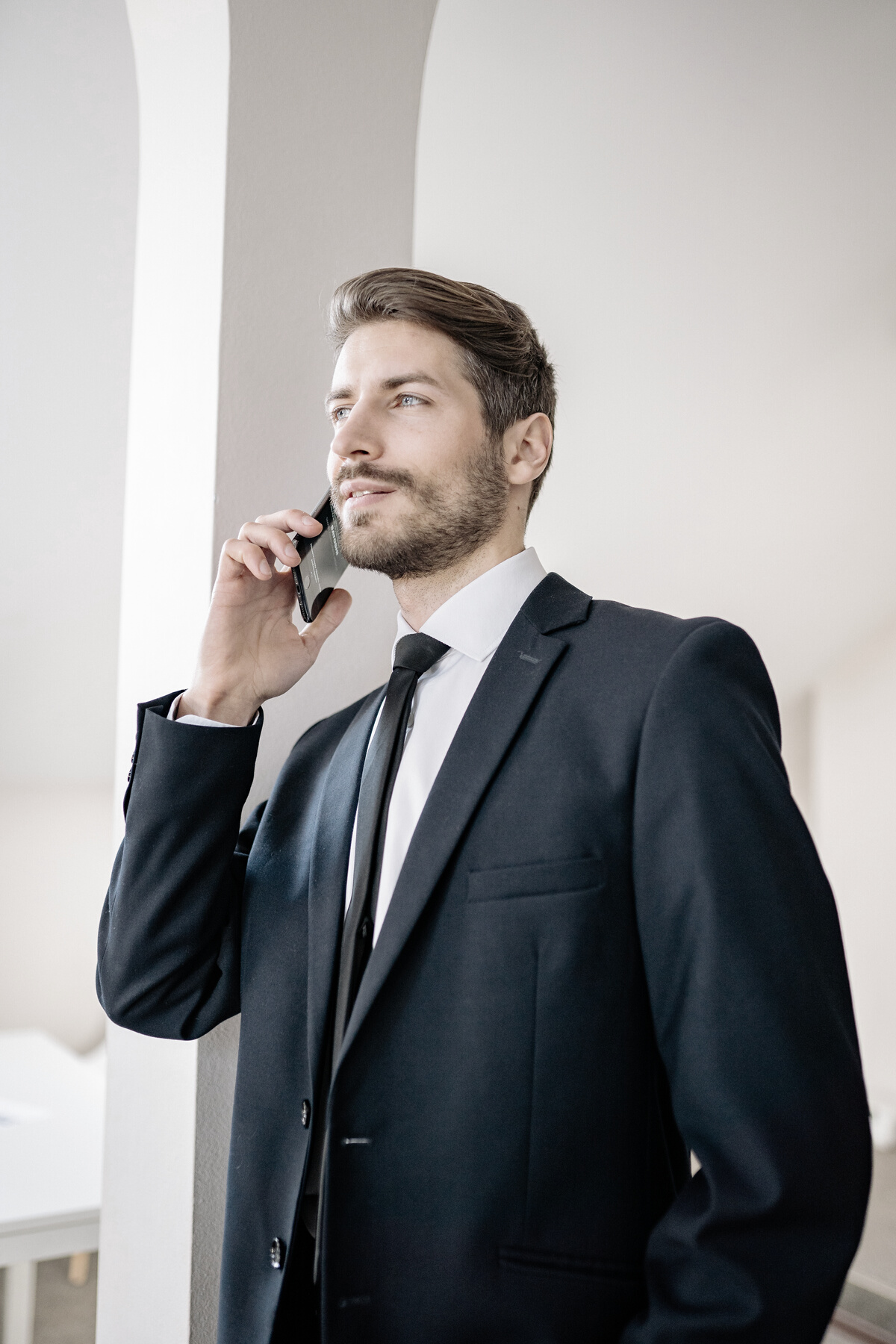 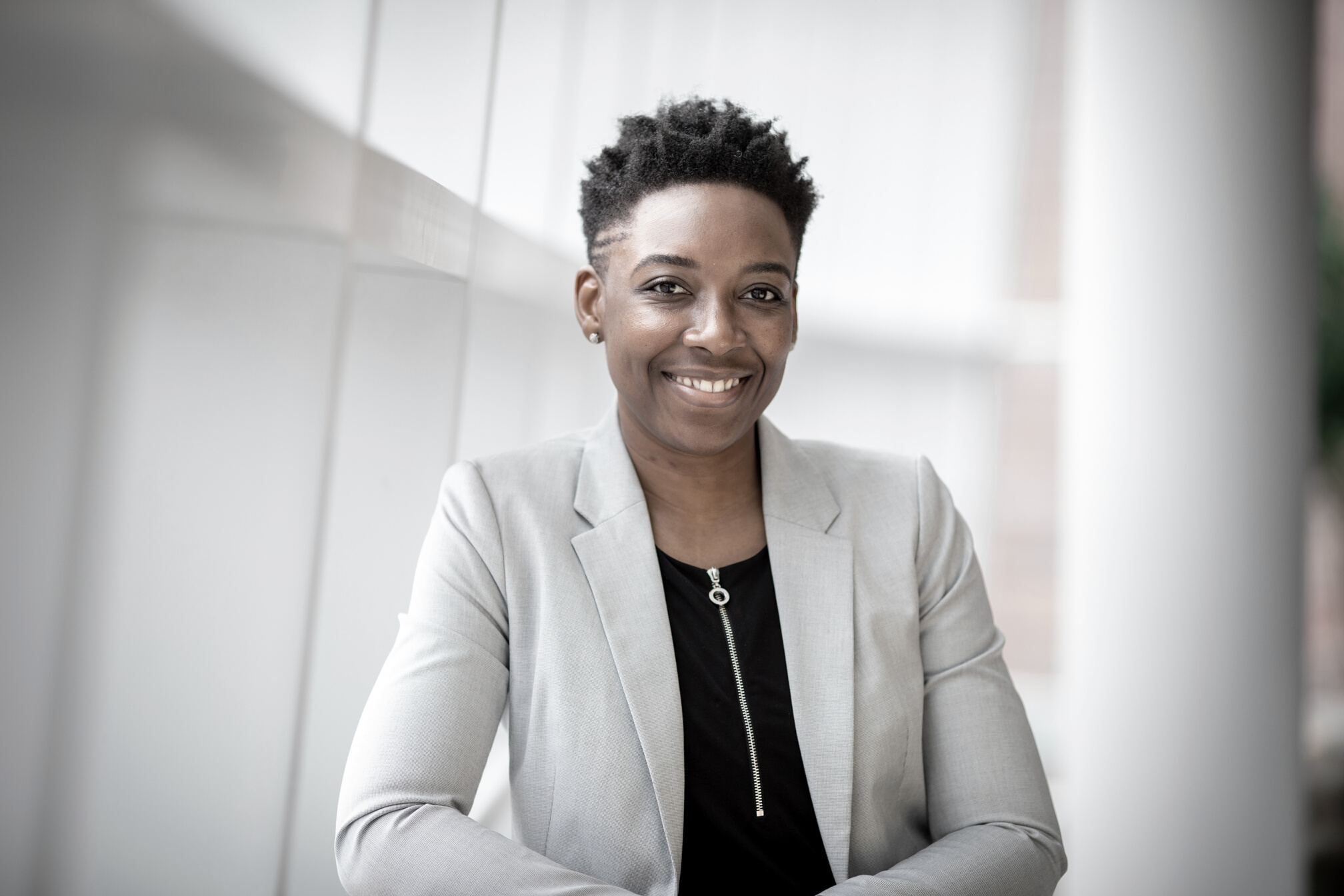 نام
نام
نام
نام
عنوان یا موقعیت
عنوان یا موقعیت
عنوان یا موقعیت
عنوان یا موقعیت
در مورد انچه می خواهید بحث کنید توضیح دهید.
پروژه های ما
02
در مورد انچه می خواهید بحث کنید توضیح دهید.
پروژه شما
ارائه ها ابزارهای ارتباطی هستند که می توانند به عنوان تظاهرات، سخنرانی ها، گزارش ها و غیره استفاده شوند. بیشتر در مقابل مخاطبان ارائه می شود. این در خدمت اهداف مختلف است، ساخت ارائه ابزار قدرتمند برای متقاعد کردن و اموزش.
سال: 2022
نقش: نقش خود را بنویسید
موضوع یا ایده خود را بنویسید
افزودن یک نکته اصلی
افزودن یک نکته اصلی
افزودن یک نکته اصلی
به طور خلاصه توضیح دهید
در مورد چه چیزی می خواهید بحث کنید.
به طور خلاصه توضیح دهید
در مورد چه چیزی می خواهید بحث کنید.
به طور خلاصه توضیح دهید
در مورد چه چیزی می خواهید بحث کنید.
سرویس یک
سرویس سه
سرویس دو
سرویس چهار
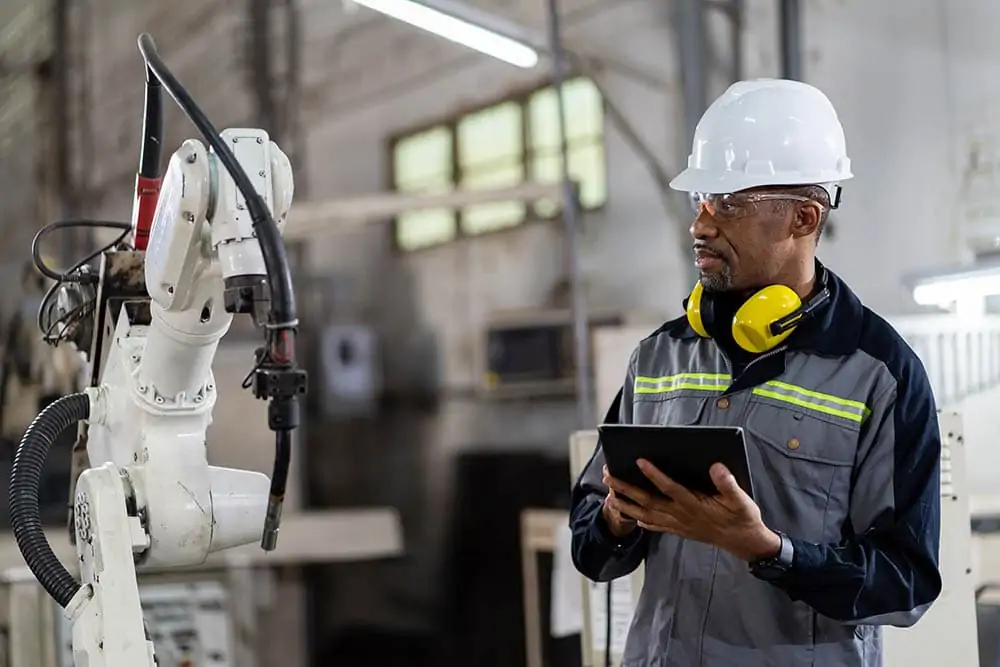 توضیح در مورد انچه
شما می خواهید بحث کنید.
توضیح در مورد انچه
شما می خواهید بحث کنید.
توضیح در مورد انچه
شما می خواهید بحث کنید.
توضیح در مورد انچه
شما می خواهید بحث کنید.
خدمات
ما
موضوع یا ایده بزرگ 
خود را بنویسید
ارائه ها راه ارتباطات هستند
ابزارهایی که می توانند به عنوان تظاهرات، سخنرانی ها، گزارش ها و غیره استفاده شوند.
این قالب در خدمت اهداف مختلف مانند ساخت ارائه است و ابزاری قدرتمند برای متقاعد کردن و تدریس است.
امار و ارقام
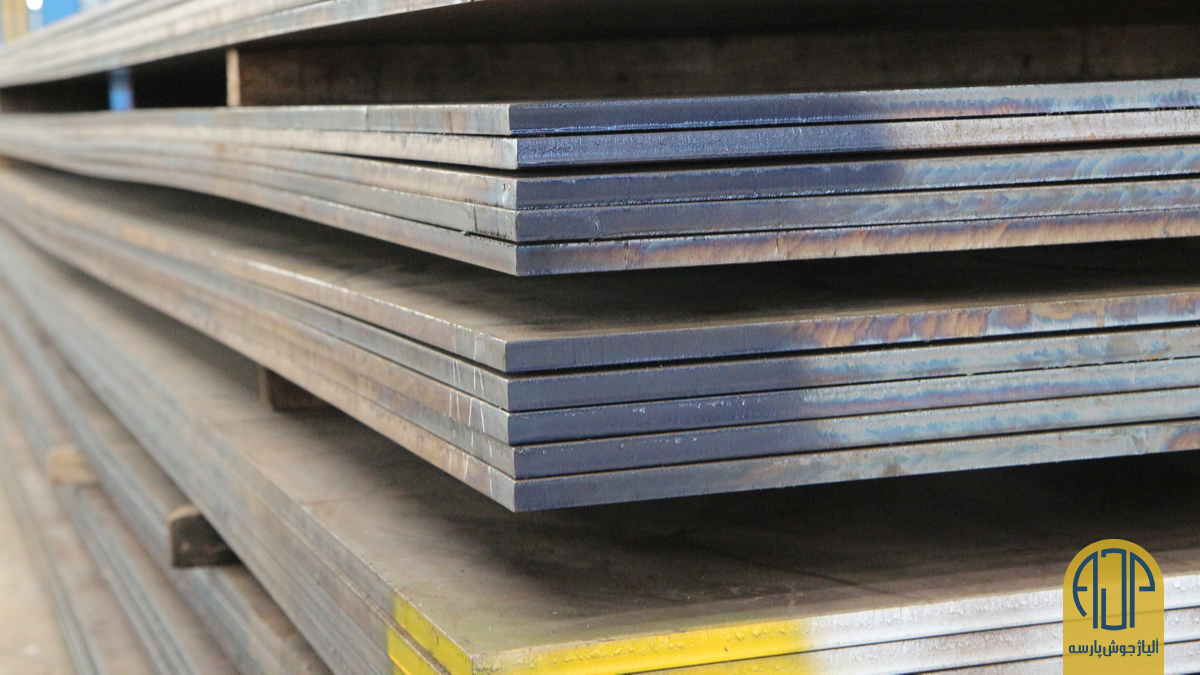 03
در مورد انچه می خواهید بحث کنید توضیح دهید.
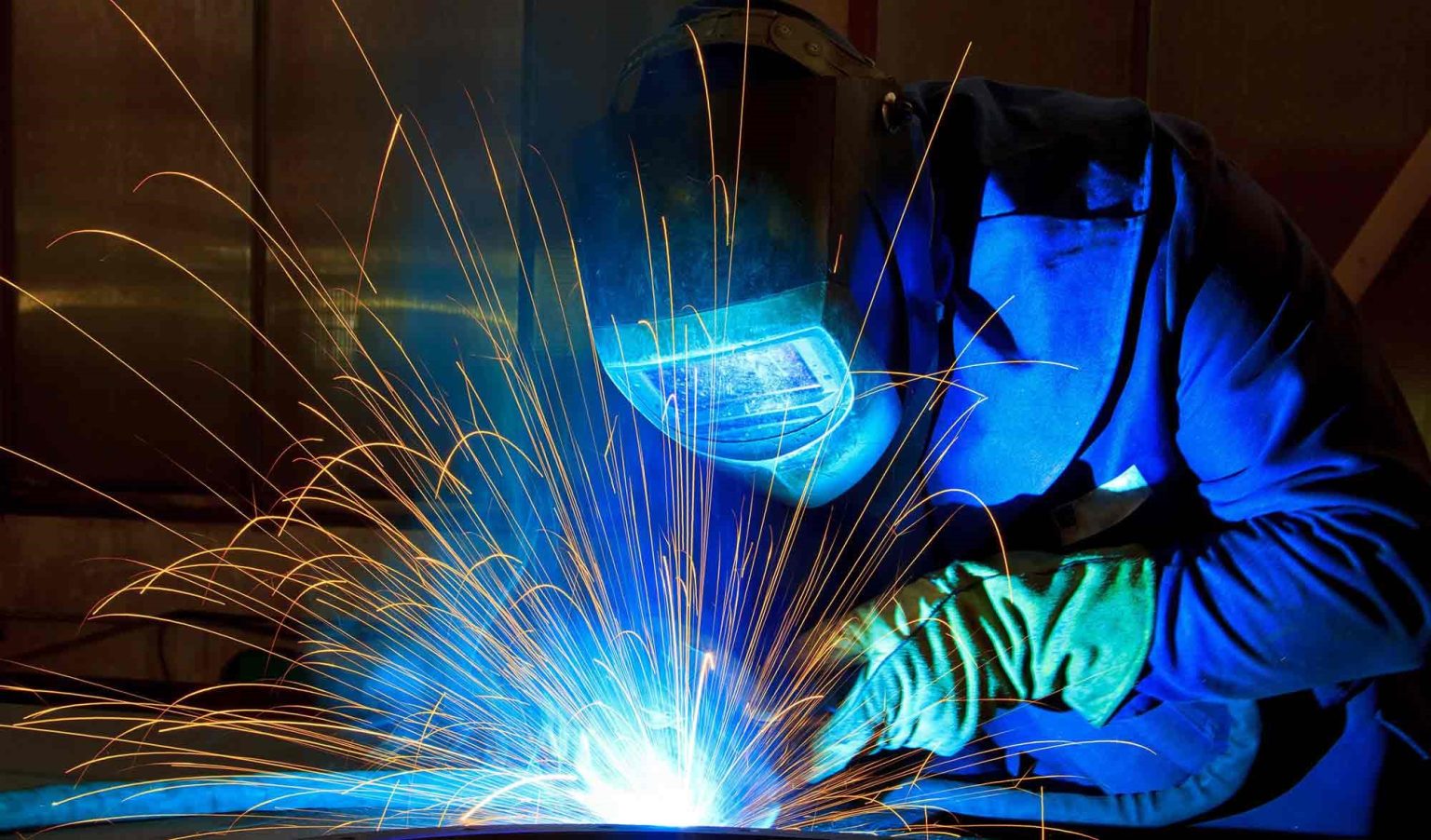 اضافه کردن یک صفحه قیمت گذاری
ماهانه
سالانه
20$
300$
ماهانه
30$
2 از 5
95%
12 میلیون
در مورد امار برجسته توضیح داده شده است.
در مورد امار برجسته توضیح داده شده است.
در مورد امار برجسته توضیح داده شده است.
25
موضوع یا ایده خود را بنویسید
20
15
در مورد امار برجسته توضیح داده شده است.
10
5
0
مورد 1
مورد 2
مورد 3
مورد 4
مورد 5
گام اول
مرحله سوم
گام دوم
گام چهارم
گزارش نقشه جهان
ارائه ها
ابزارهای ارتباطی
ارائه ها
ابزارهای ارتباطی
ارائه ها
ابزارهای ارتباطی
ارائه ها
ابزارهای ارتباطی
2015
2016
2016
2016
2016
افزودن یک صفحه جدول زمانی
افزودن یک نکته اصلی
افزودن یک نکته اصلی
افزودن یک نکته اصلی
افزودن یک نکته اصلی
افزودن یک نکته اصلی
توضیح در مورد انچه
شما می خواهید بحث کنید.
توضیح در مورد انچه
شما می خواهید بحث کنید.
توضیح در مورد انچه
شما می خواهید بحث کنید.
توضیح در مورد انچه
شما می خواهید بحث کنید.
توضیح در مورد انچه
شما می خواهید بحث کنید.
نام
نام
نام
نام
نام
نام
نام
عنوان یا موقعیت
عنوان یا موقعیت
عنوان یا موقعیت
عنوان یا موقعیت
عنوان یا موقعیت
عنوان یا موقعیت
عنوان یا موقعیت
اضافه کردن یک صفحه نمودار
@reallygreatsite
reallygreatsite.com
hello@reallygreatsite.com
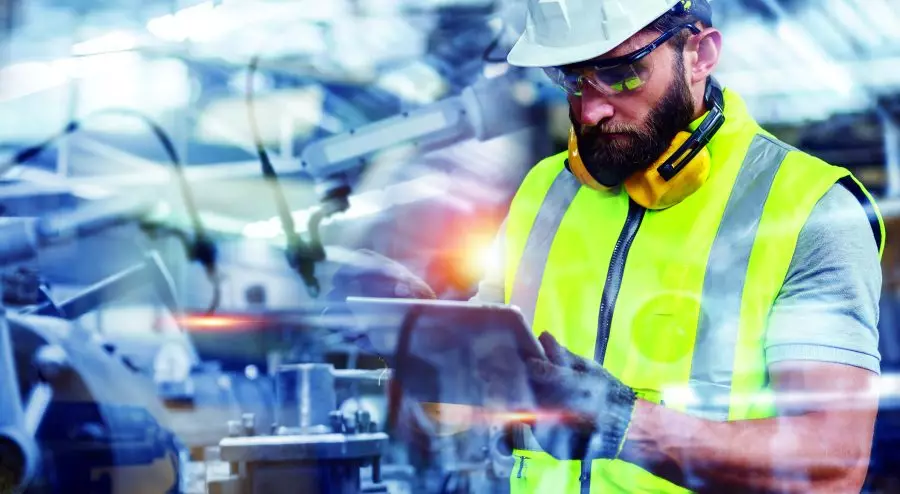 آدرس
123-456-7890
تماس با ما
با تشکر از شما دوستان عزیز ... !
یک بیانیه پایانی یا فراخوان به عمل در اینجا بنویسید.
این قالب ارائه رایگان است برای همه به لطف زیر استفاده کنید:
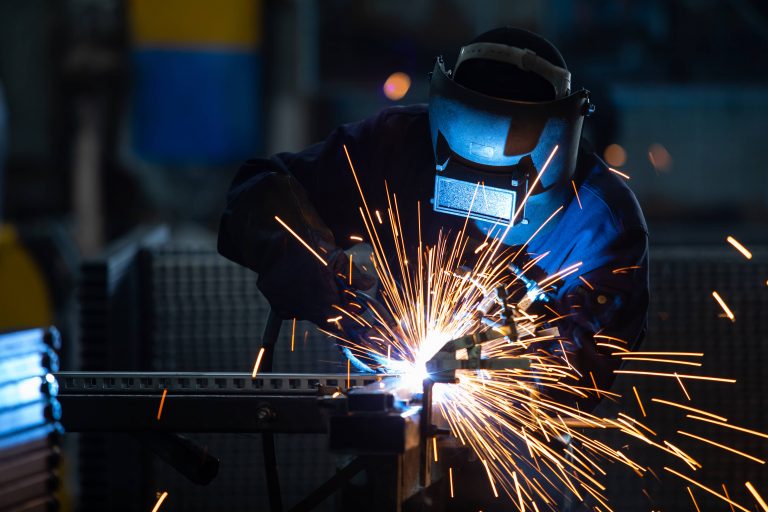 اعتبارات
اسلایدهاکارنیوال برای قالب ارائه
Pexels برای عکس ها
طراحی مبارک!
این قالب ارائه از فونت های رایگان زیر استفاده می کند:
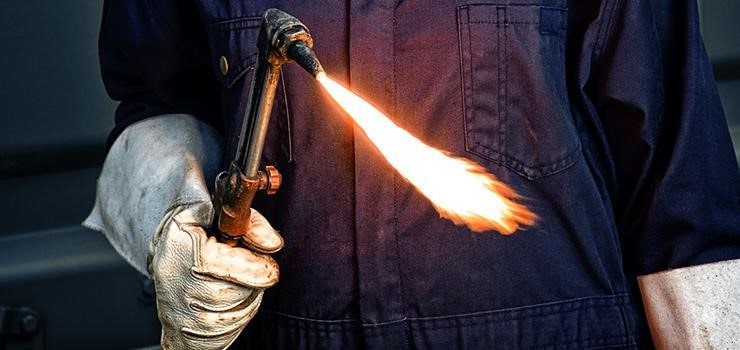 عنوان:  Mukta Mahee نور اضافی
سرصفحه ها: Mukta Mahee Extra Light
کپی بدن: Mukta Mahee  به طور منظم
قلمها در این ارائه
طراحی مبارک!
شما همچنین می توانید این فونت ها را به صورت انلاین پیدا کنید.
قالب های رایگان برای تمام نیازهای ارائه شما
برای پاورپوینت،
اسلایدهای گوگل و Canva
100٪ رایگان برای استفاده شخصی
یا تجاری
اماده برای استفاده حرفه ای،
و قابل تنظیم
تماشاگران خود را با تصاویر جذاب
همراه کنید
منابع
منابع
منابع
مجموعه آیکون های کاملاً قابل ویرایش: A
مجموعه آیکون های کاملاً قابل ویرایش: B
مجموعه آیکون های کاملاً قابل ویرایش: C
از منابع گرافیکی قابل ویرایش ما استفاده کنید...
شما به راحتی می توانید اندازه این منابع را بدون از دست دادن کیفیت تغییر دهید. برای تغییر رنگ، کافی است منبع را از حالت گروه خارج کنید و روی شی ای که می خواهید تغییر دهید کلیک کنید. سپس روی سطل رنگ کلیک کرده و رنگ مورد نظر خود را انتخاب کنید. وقتی کارتان تمام شد، منبع را دوباره گروه بندی کنید.
اینفوگرافیک ممتاز
متن 2
متن 3
متن 1
قالب پاورپوینت قابل ویرایش می باشد
قالب پاورپوینت قابل ویرایش می باشد
عنوان را اینجا اضافه کنید
2016
2017
2018
2019
2020
قالب پاورپوینت قابل ویرایش می باشد
قالب پاورپوینت قابل ویرایش می باشد
قالب پاورپوینت قابل ویرایش می باشد
متن 4
متن 5
متن 6
اینفوگرافیک ممتاز
75%
قالب پاورپوینت قابل ویرایش می باشد
75%
قالب پاورپوینت قابل ویرایش می باشد
عنوان 1
قالب پاورپوینت قابل ویرایش می باشد
قالب پاورپوینت قابل ویرایش می باشد
انواع جدولها و نمودارها:
جدولهای و نمودار
FEBRUARY
JANUARY
MARCH
APRIL
PHASE 1
Task 1
FEBRUARY
MARCH
APRIL
MAY
JUNE
JANUARY
Task 2
PHASE 1
Task 1
Task 2
PHASE 2
Task 1
Task 2
انواع نمودارهای خلاقانه:
انواع نمودارهای خلاقانه:
نمادها
مجموعه آیکون های اجتماعی
نمادهای برتر
عناصر اینفوگرافیک